Eye Phylogenies
By Paul Nethercott
August 2014

www.CreationismOnline.com
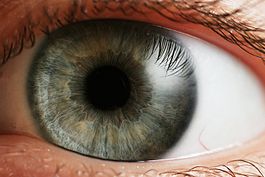 www.wikipedia.com
The Evolution Of The Eye
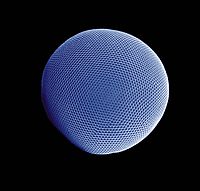 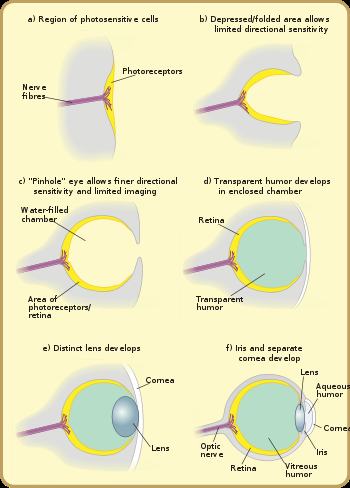 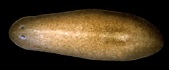 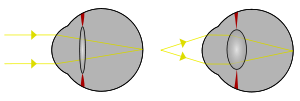 Pit eyes, also known as stemma
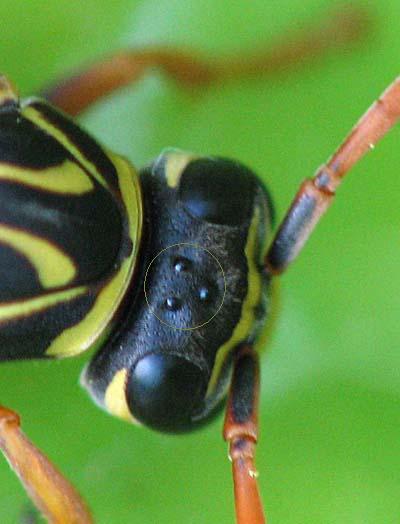 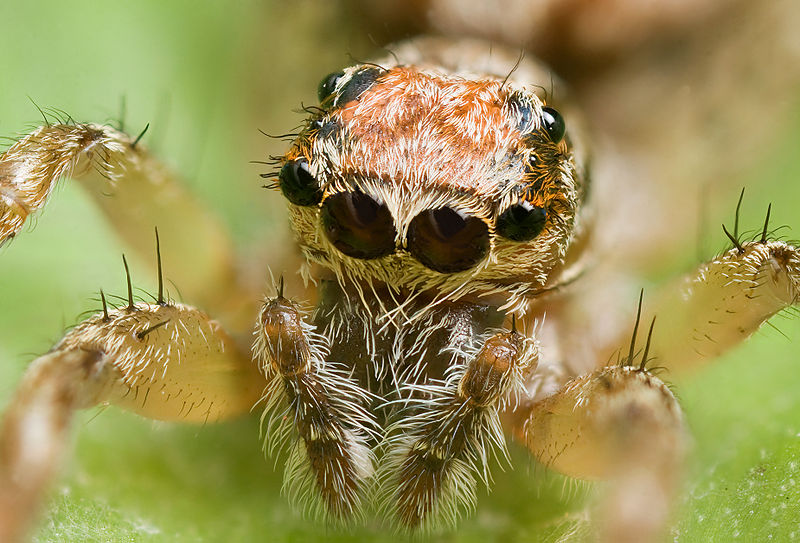 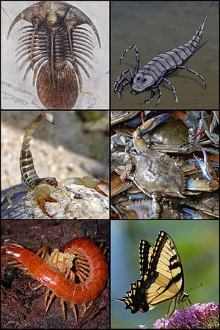 Infrared Sensing in Snakes
Diagram of the Crotaline pit organ.
Ridge-Nosed Rattlesnake
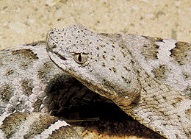 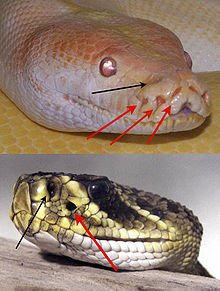 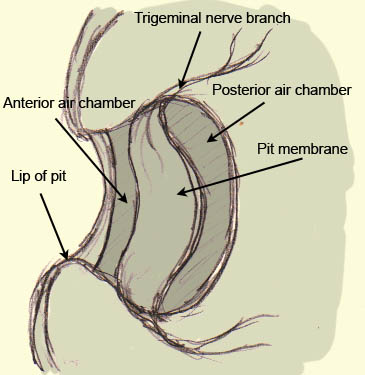 Timber Rattlesnake
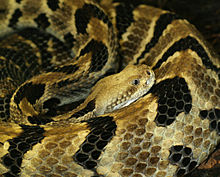 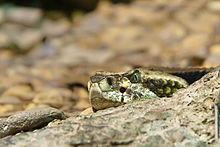 The Spherical Lensed Eye
Heterogeneous eyes have evolved at least nine times: four or more times in gastropods, once in the copepods, once in the annelids, once in the cephalopods, and once in the chitons, which have aragonite lenses.
Cephalopods
Gastropods
Copepods
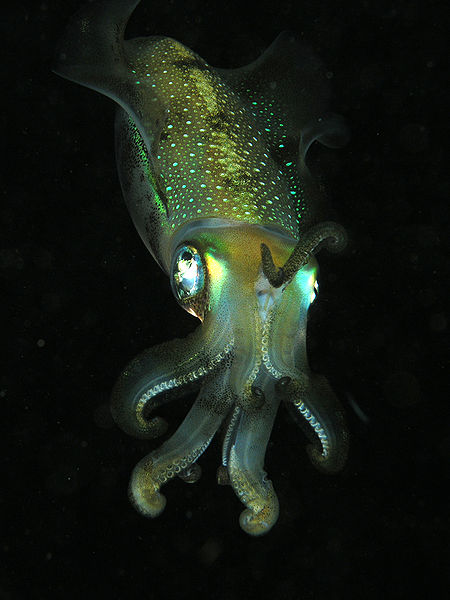 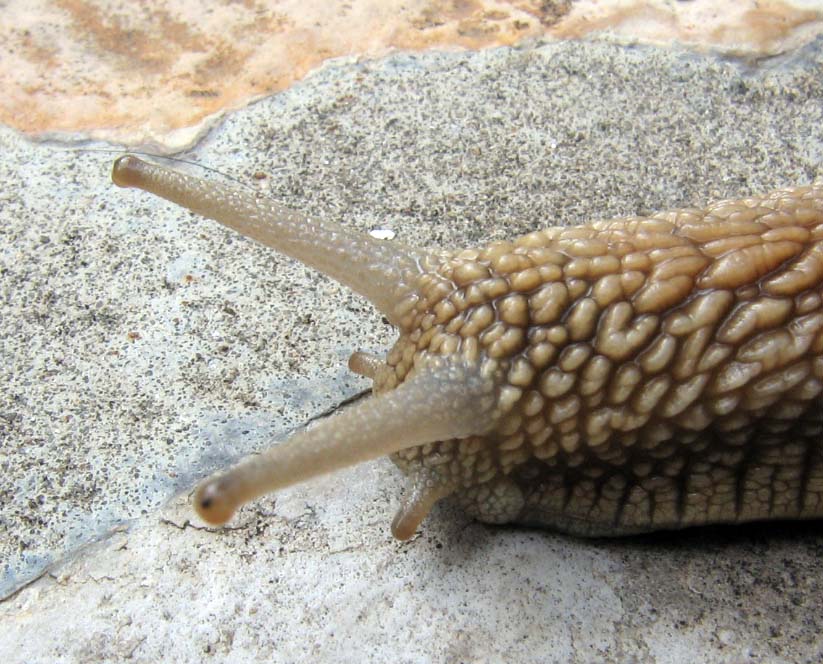 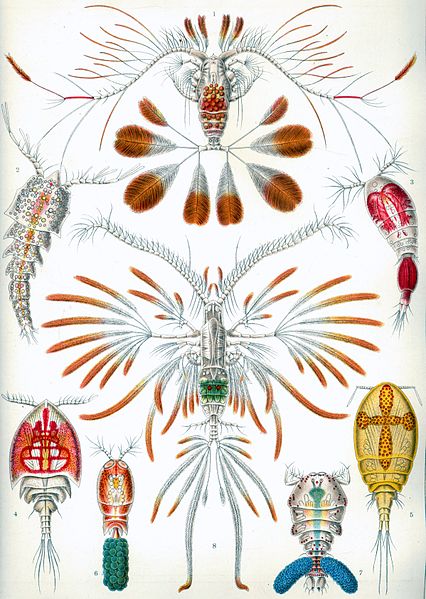 Annelids
Chitons
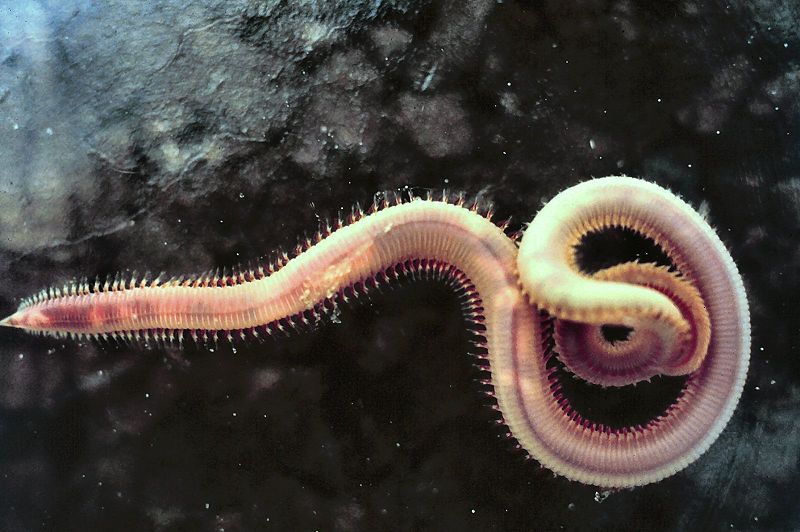 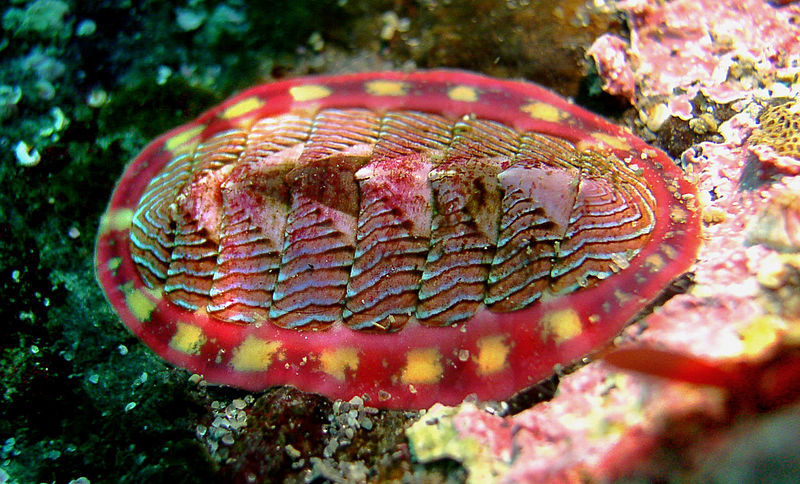 The Spherical Lensed Eye

In gastropods.
Gastropods
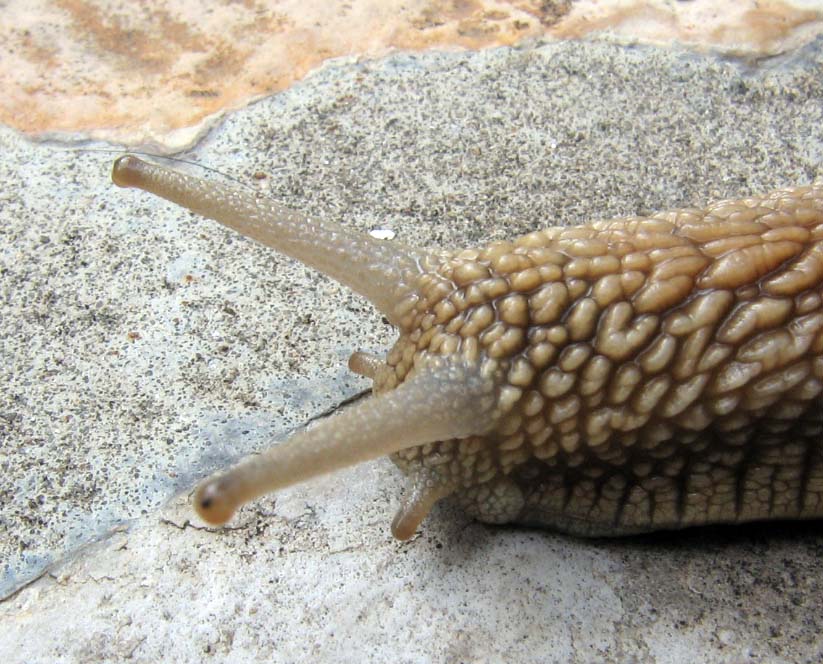 Drawing of cross section of the eye of Helix pomatia.1 - lens2 - olfactory epithelium3 - corneal epithelium4 - corneal endothelium5 - retina6 - layer with rod cells7 - fibrous connective tissue layer8 - nerve of the eye
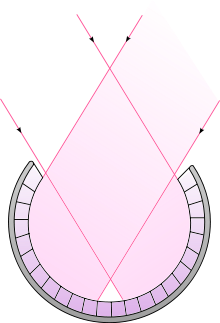 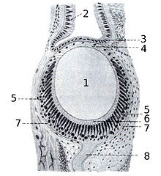 Most copepods have a single compound eye in the middle of their head
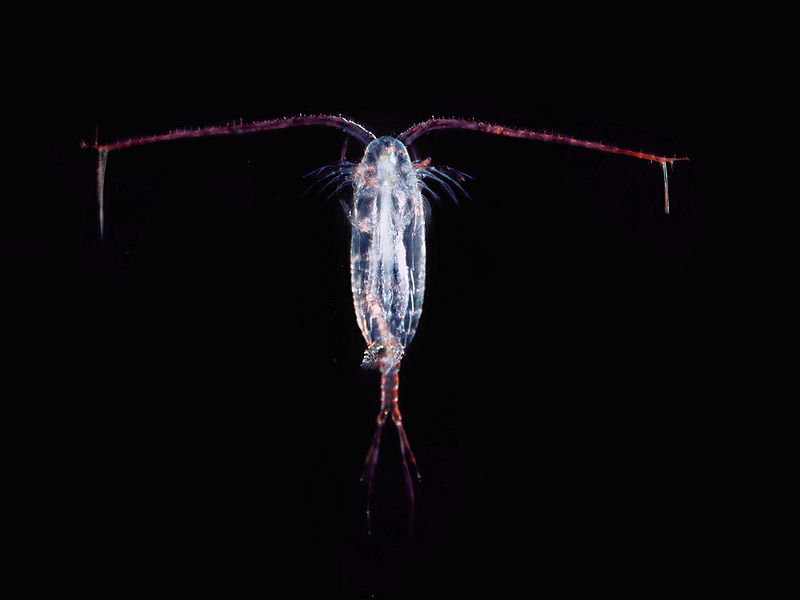 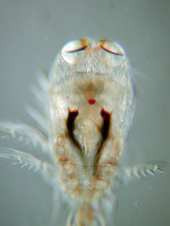 Annelids
The annelids (also called "tape worms"), formally called Annelida (from Latin anellus "little ring"), are a large phylum of segmented worms
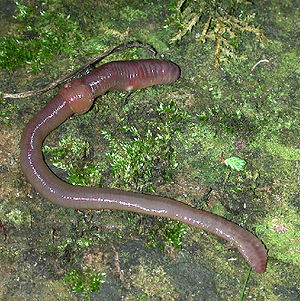 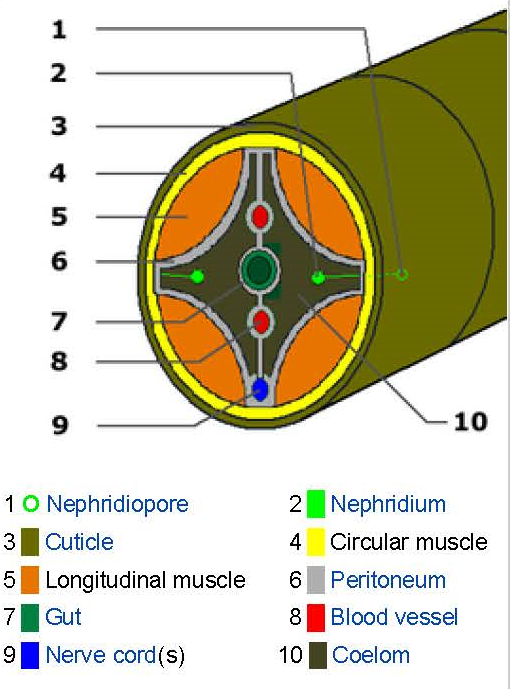 Cephalopods (octopuses, squid, and cuttlefish)
Squid Eye
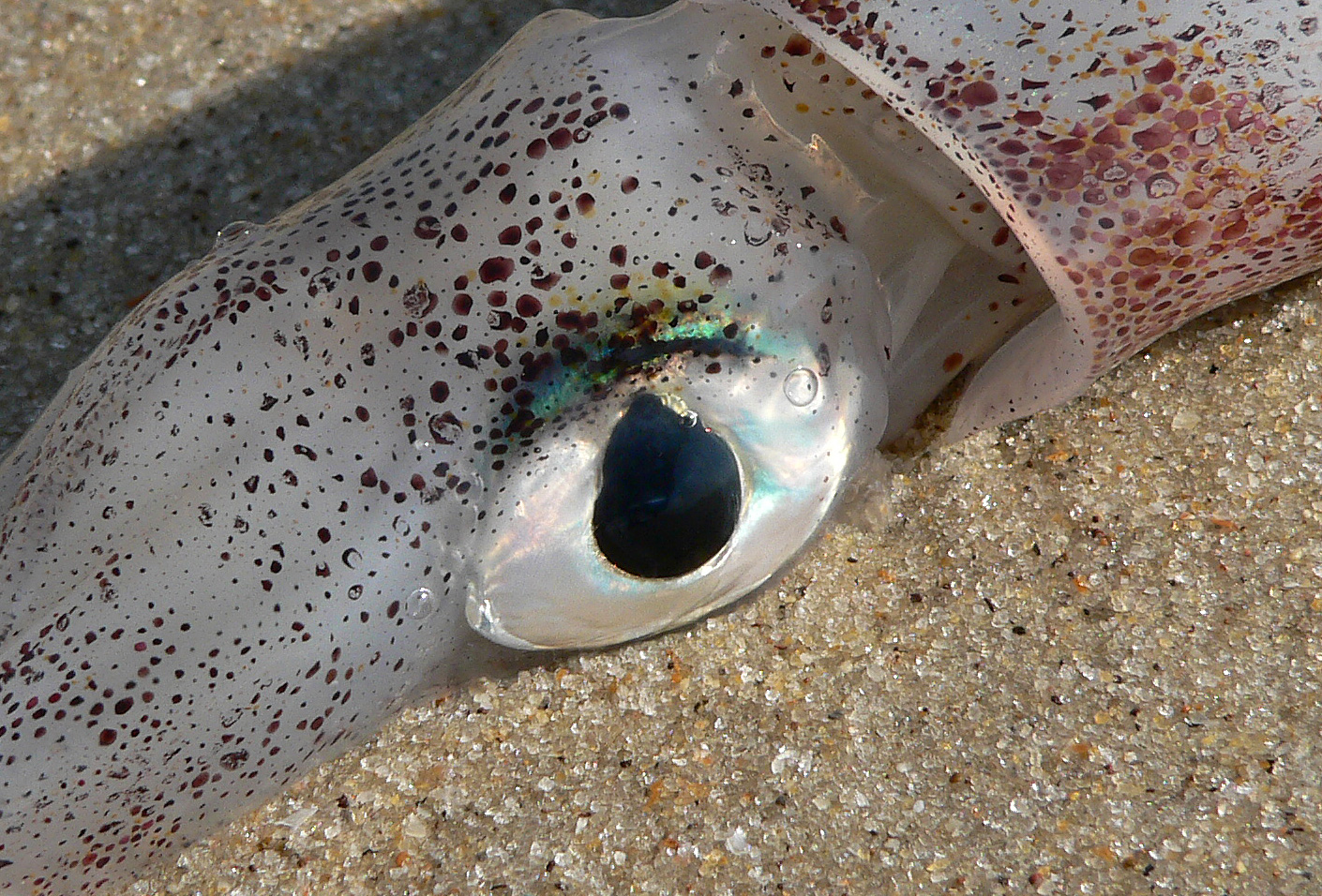 The Squid Eye
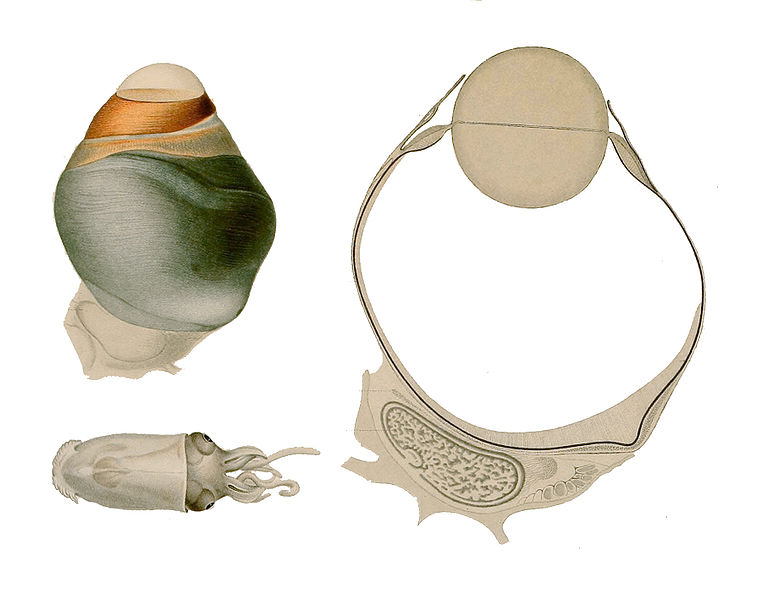 Human Eye [Left] And Squid Eye [Right]
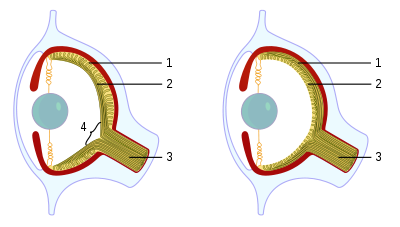 Chitons
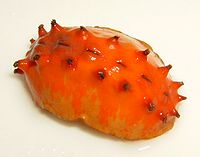 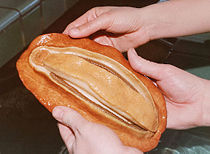 The primary sense organs of chitons are the subradula organ and a large number of unique organs called aesthetes. 

The aesthetes consist of light-sensitive cells just below the surface of the shell, although they are not capable of true vision. In some cases, however, they are modified to form ocelli, with a cluster of individual photoreceptor cells lying beneath a small lens, in some cases made up of aragonite. An individual chiton may have thousands of such ocelli. 

These 'rock-based-eyes' make them capable of true vision, though research continues as to the extent of their visual acuity it is known that they can differentiate between a predator's shadow and changes in light caused by clouds.
The Copepod Pontella, Multiple Lenses
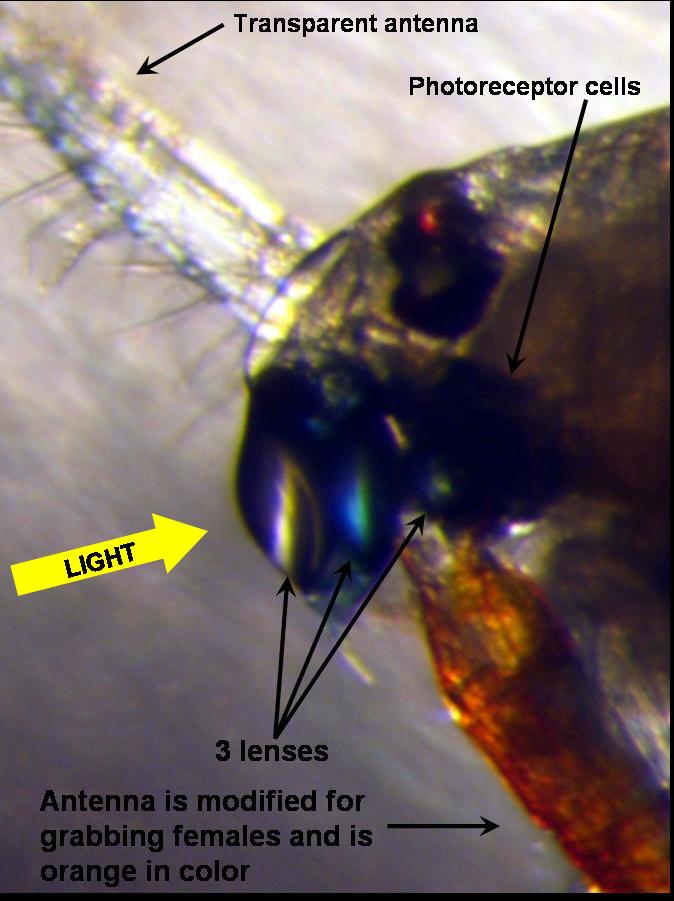 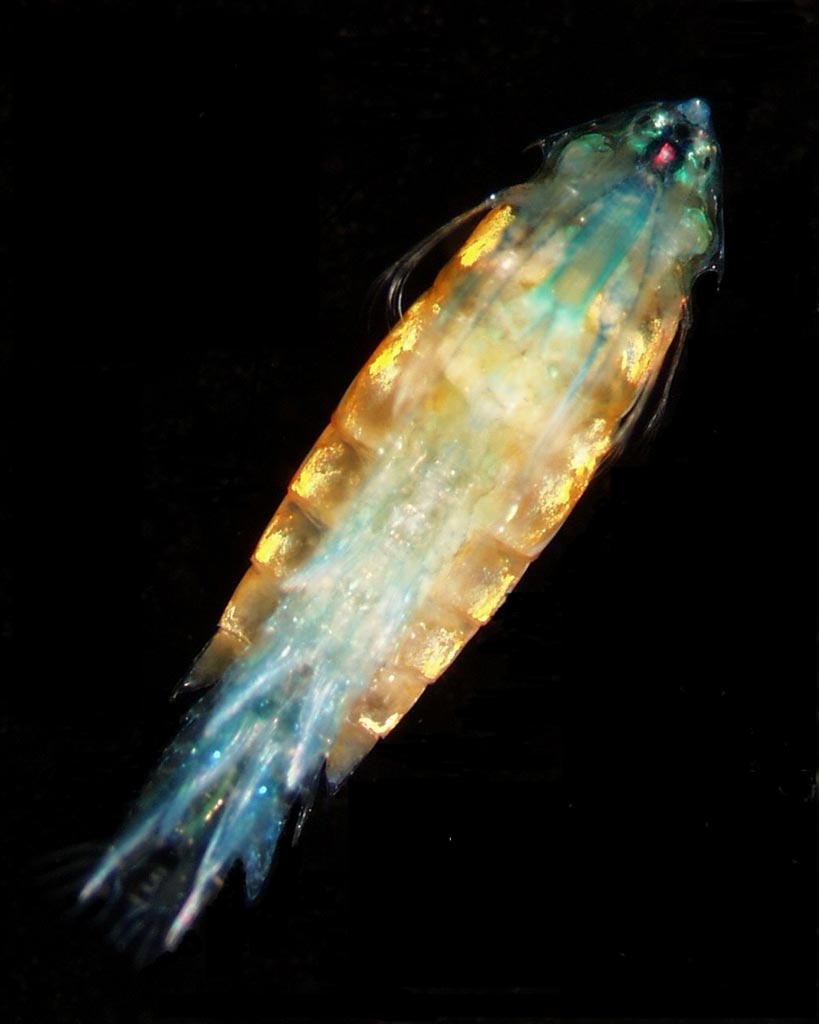 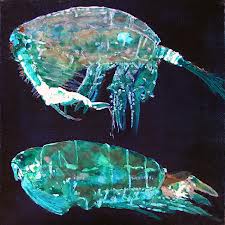 The Copepod Copilia, Multiple Lenses
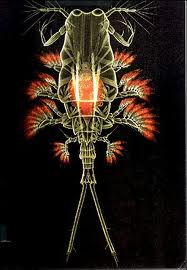 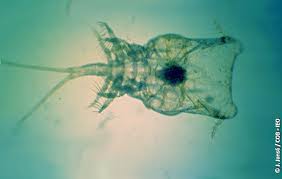 Refractive Cornea
Human Eye
Birds Eye
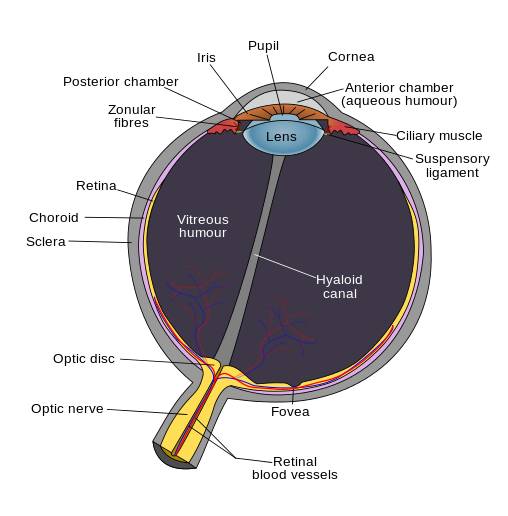 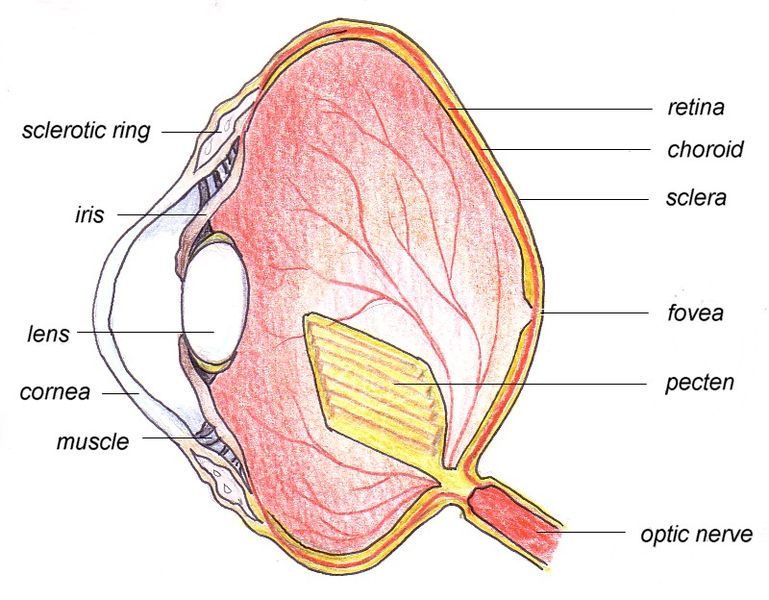 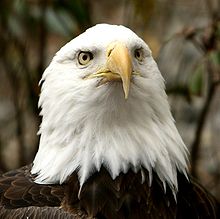 The Human Eye
16. medial rectus muscle
17. retinal arteries and veins
18. Optic disc
19. Dura mater
20. Central retinal artery
21. Central retinal vein
22. Optic nerve
23. Vorticose vein
24. Bulbar sheath
25. Macula
26. Fovea
27. Sclera
28. Choroid
29. Superior rectus muscule
30. Retina
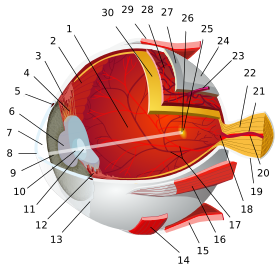 Posterior segment
 Ora serrata
 Ciliary muscle
 Ciliary zonules
 Schlemm's canal
 Pupil
 Anterior chamber
 Cornea
 Iris
 Lens cortex
 Lens nucleus
 Ciliary process
 Conjunctiva
 Inferior oblique muscule
 Inferior rectus muscule
Refractive Cornea
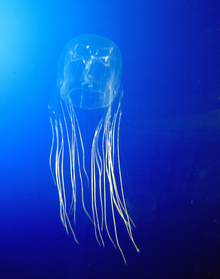 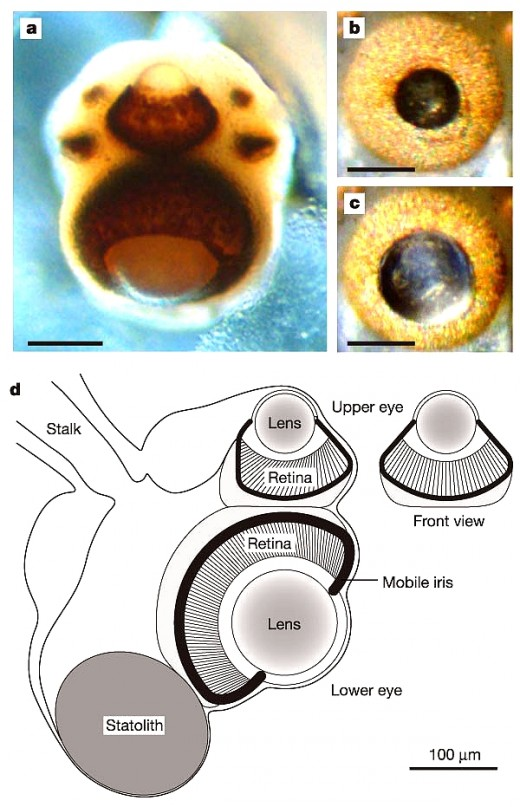 The Box Jelly Fish
Refractive Cornea
The Box Jelly Fish
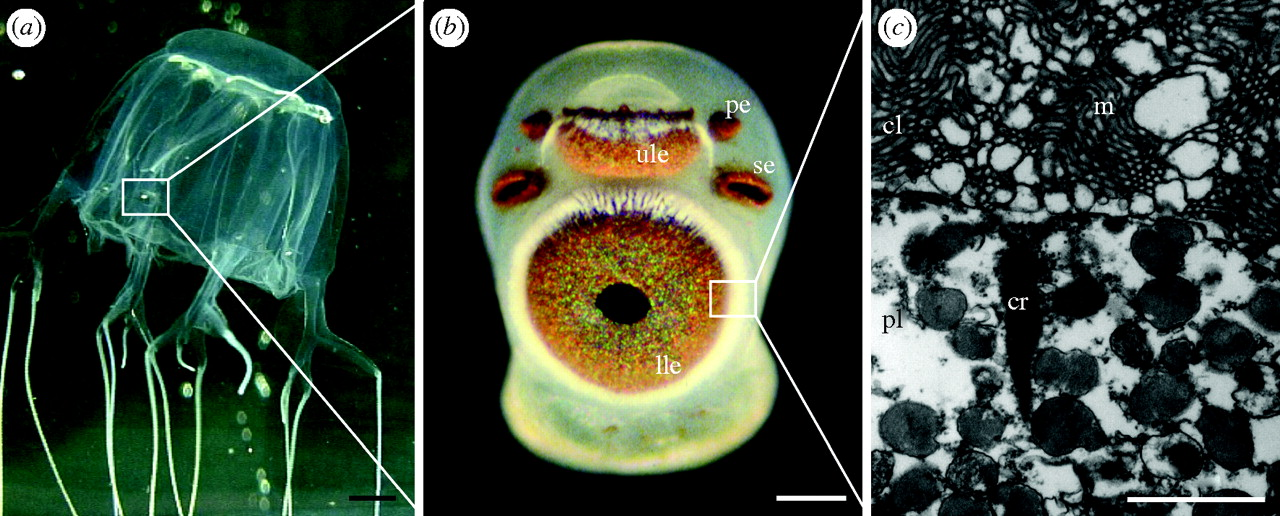 Refractive Cornea
The Box Jelly Fish
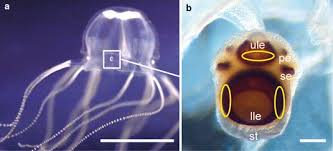 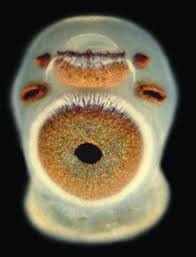 Reflector Eyes
Rotifers
Bedford's Flatworm
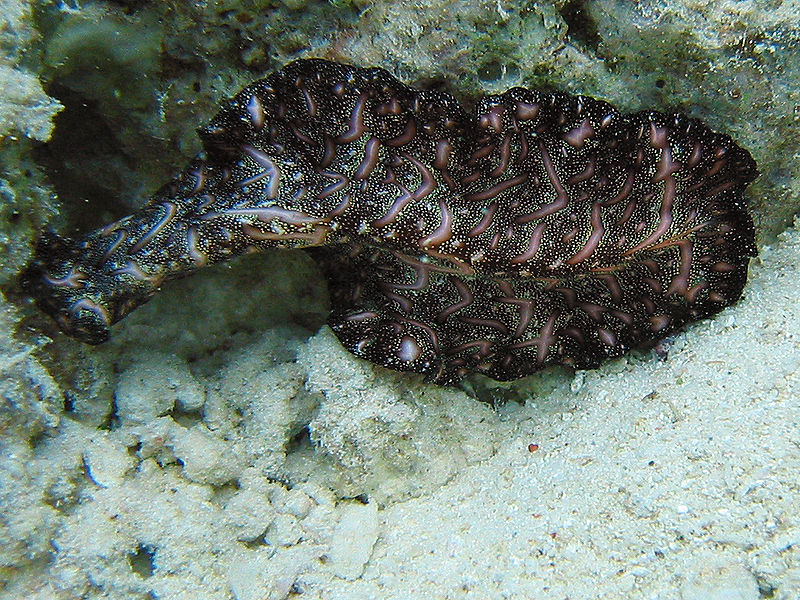 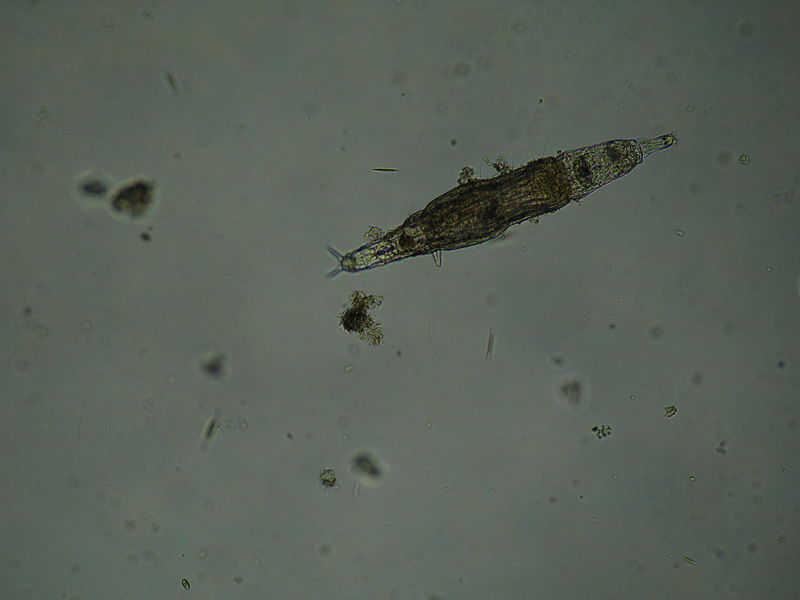 Reflector Eyes
Brownsnout Spookfish
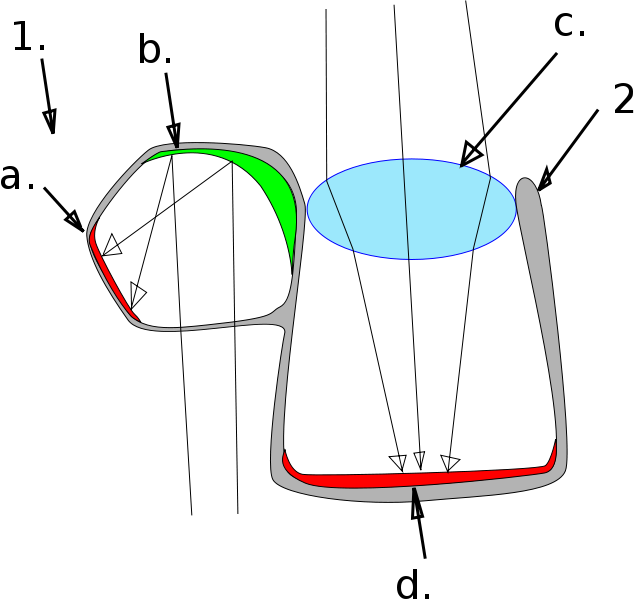 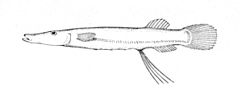 The D. longipes eye. 

(1) Diverticulum (a) Retina (b) Reflective crystals

(2) Main Eye (c) lens (d) retina
Reflector Eyes
The scallop Pecten
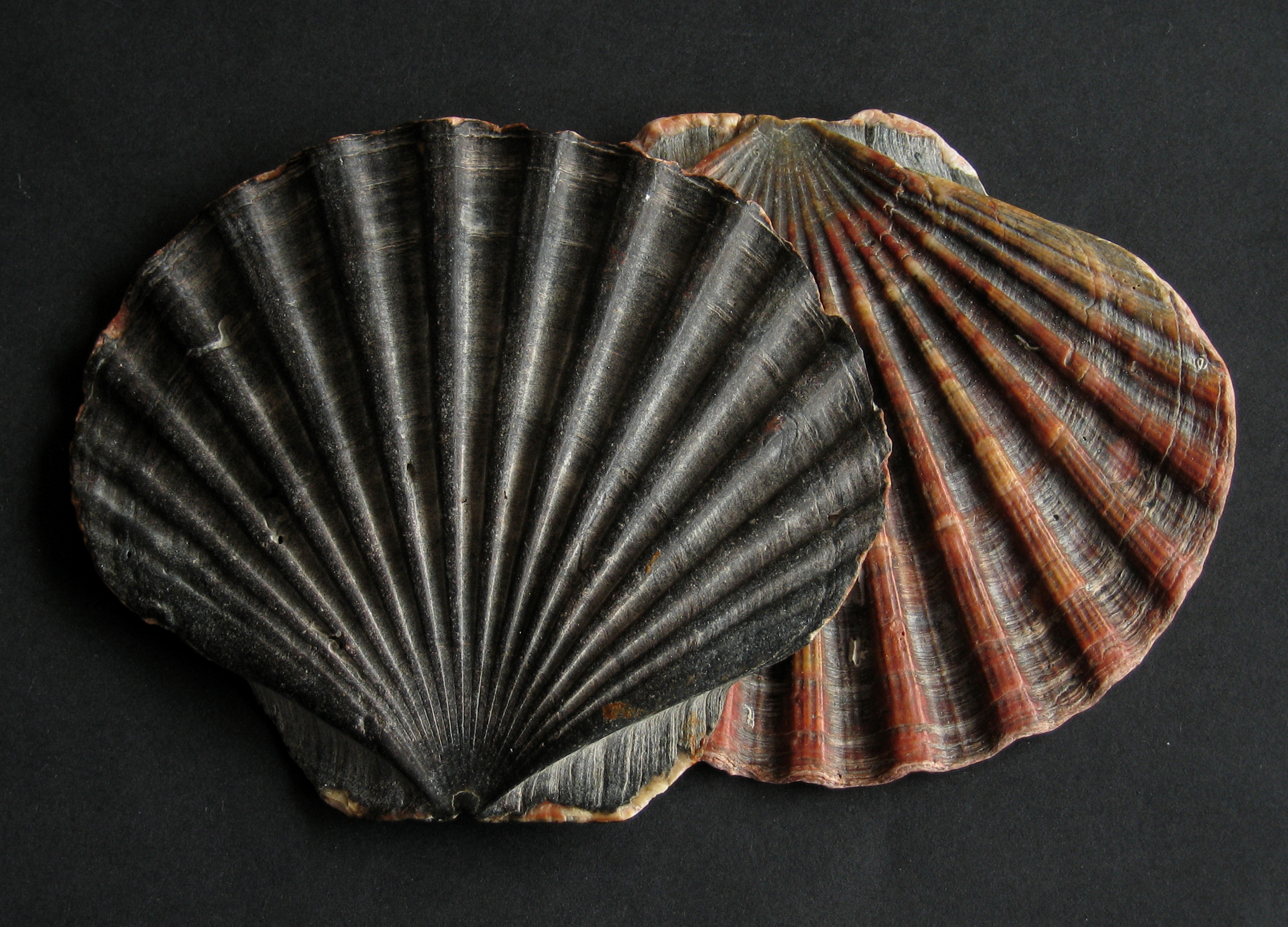 Compound Eyes
House Fly
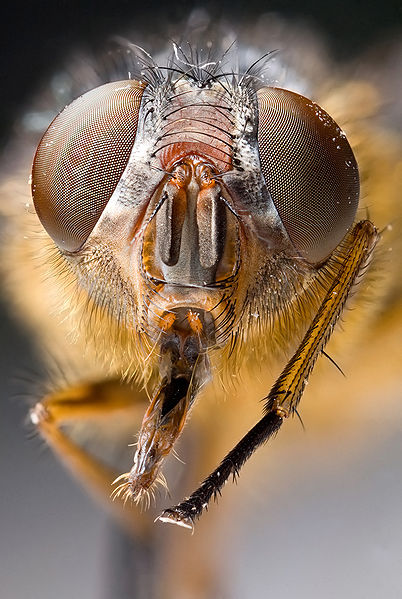 Antarctic Krill
Star Fish
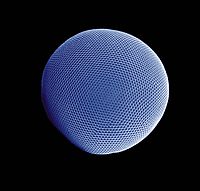 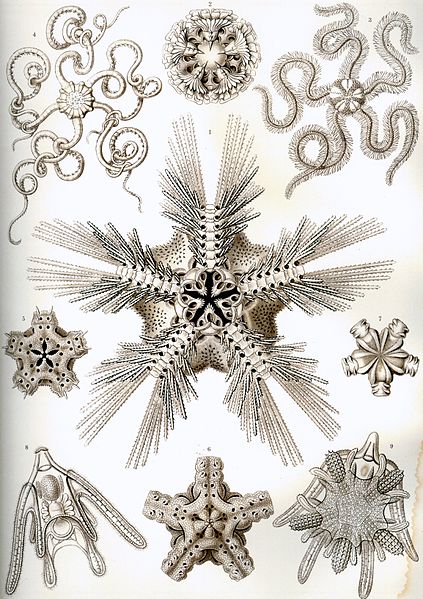 House Fly
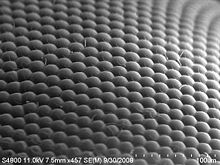 Compound eyes fall into two groups: apposition eyes, which form multiple inverted images, and superposition eyes, which form a single erect image
Apposition Compound Eyes
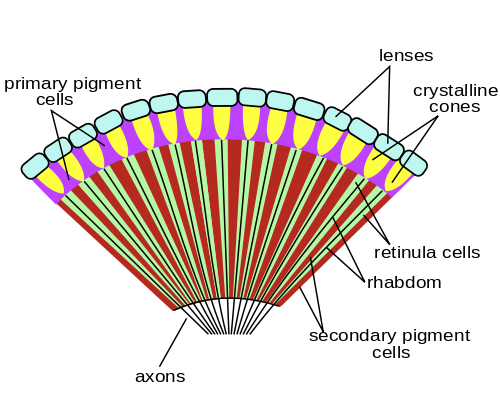 House Fly
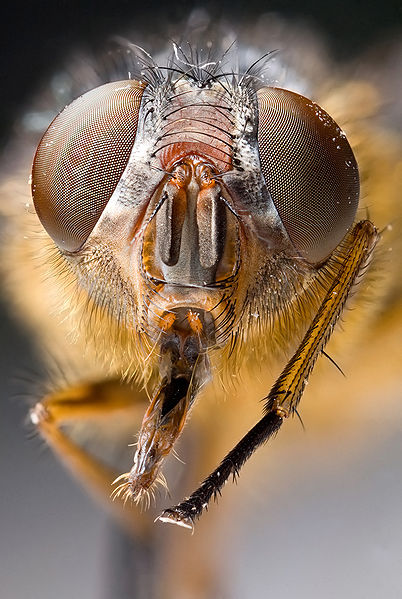 The Horseshoe Crab
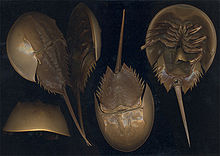 Some Annelids
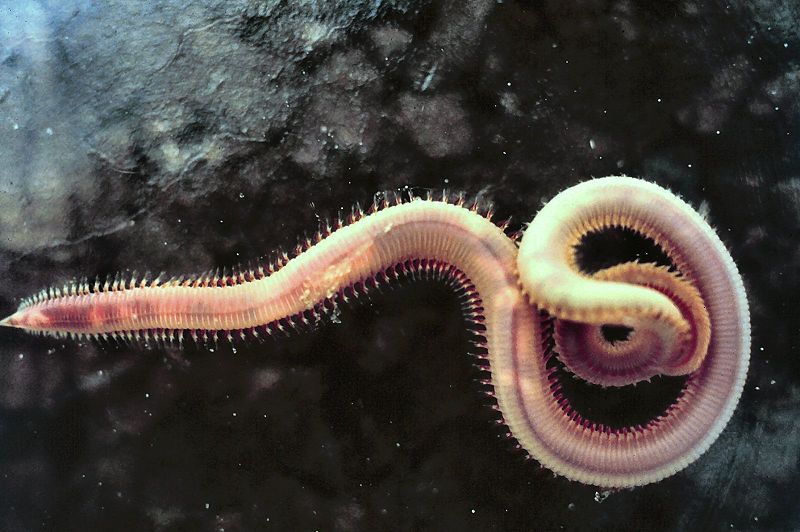 Some Caterpillars
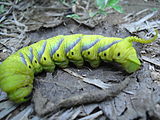 Apposition compound eyes, which form multiple inverted images.
Superposition Compound Eyes
The Mayfly
Nocturnal Insects
Lobsters, Crayfish
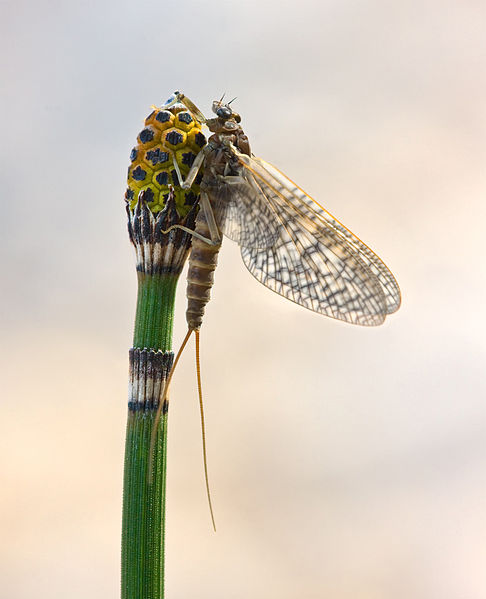 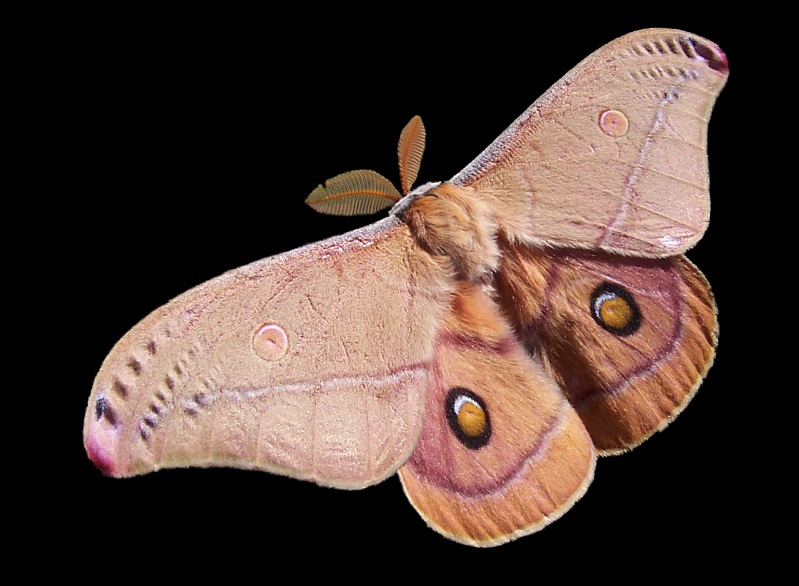 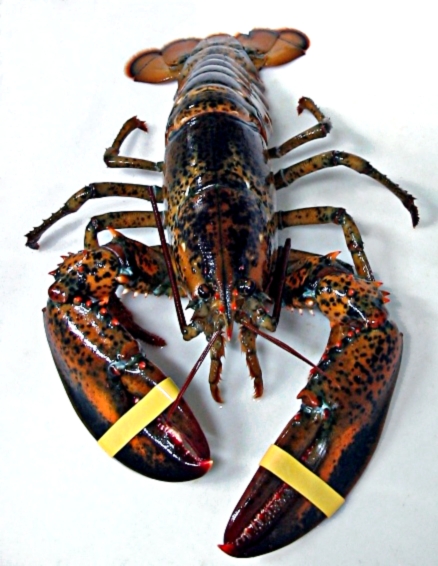 The refracting superposition eye
Parabolic superposition compound eye
Reflecting superposition eyes
Superposition compound eyes, which form a single erect image
Parabolic Superposition Compound Eyes
House Fly
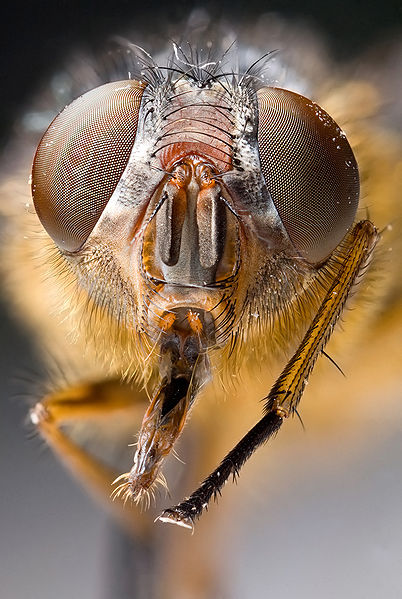 Antarctic Krill
Star Fish
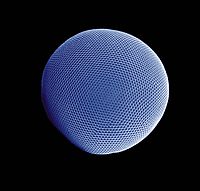 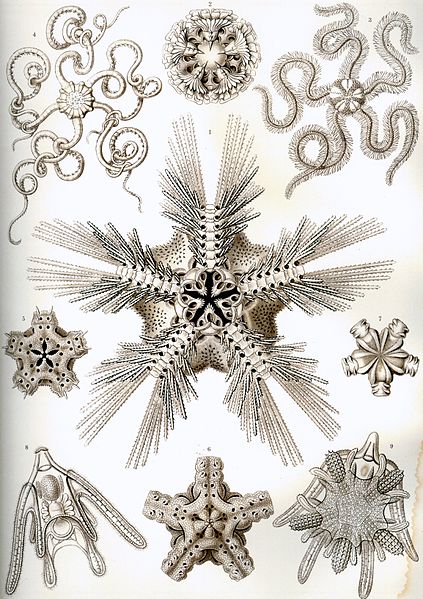 House Fly
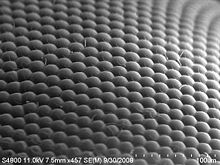 Compound eyes fall into two groups: apposition eyes, which form multiple inverted images, and superposition eyes, which form a single erect image
Homoplasy In The Evolution Of Various Eyes
Phylum In The Evolution Of Various Eyes
Pseudo Pupil Gives Acute Vision
Dragonflies
Praying Mantis
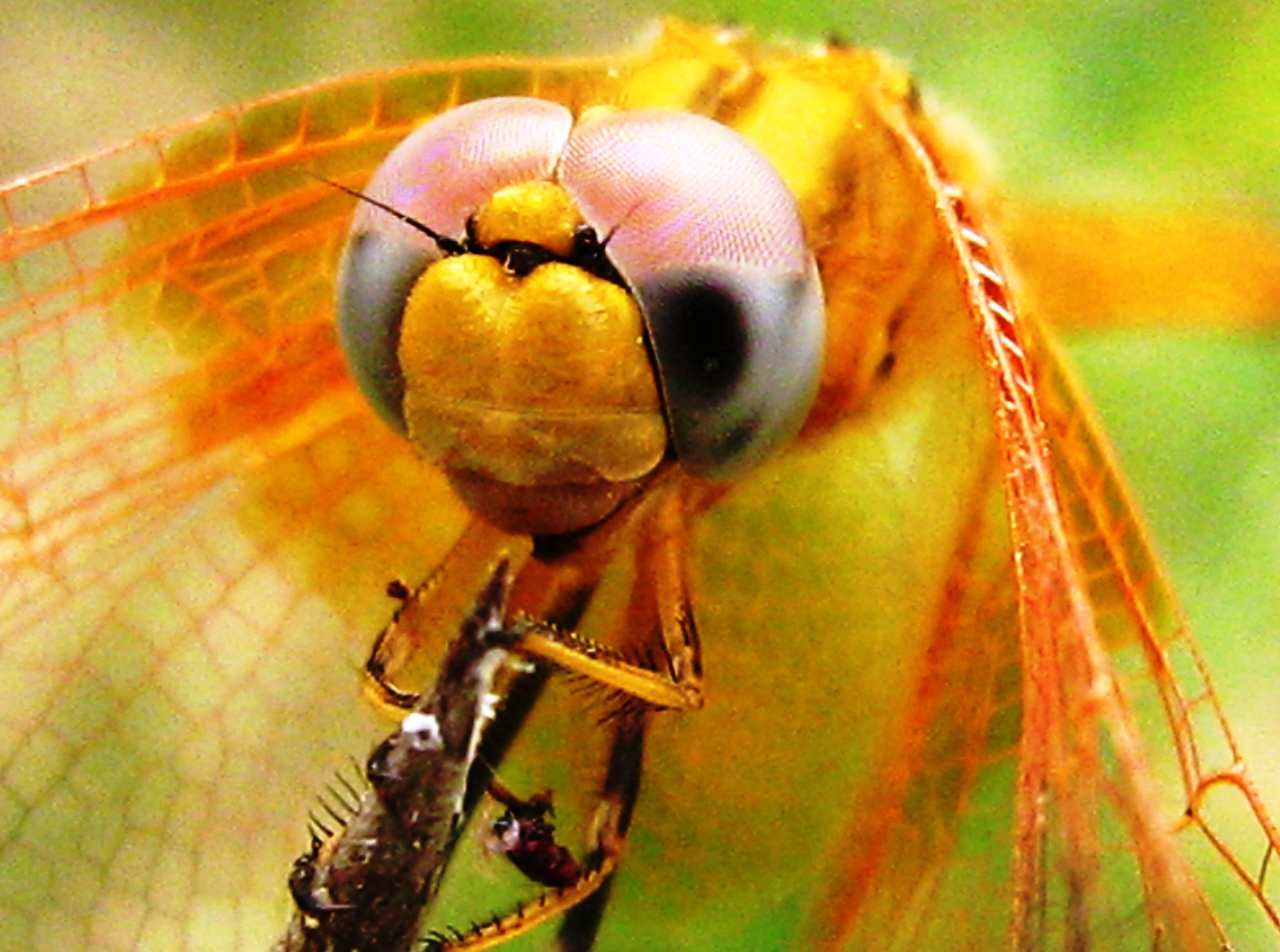 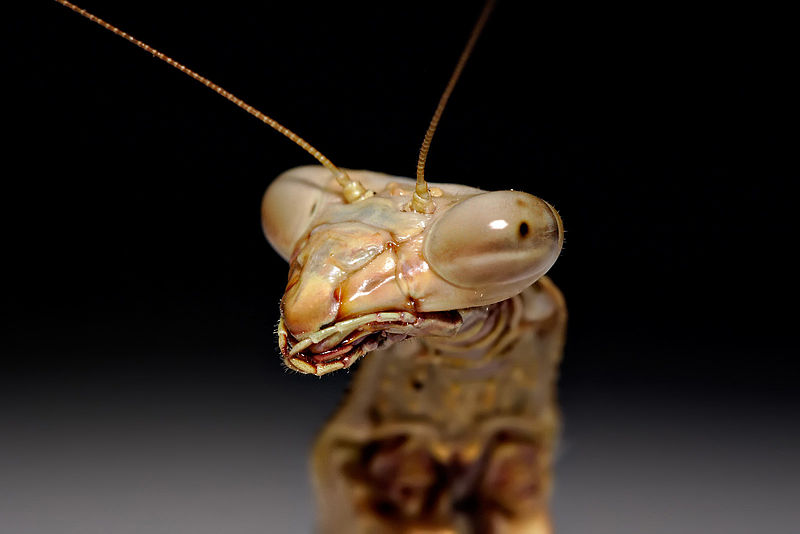 Mysida  Shrimp
The shrimp has an eye of the type, in the rear behind this in each eye there is a single large facet that is three times in diameter the others in the eye and behind this is an enlarged crystalline cone. This projects an upright image on a specialised retina. The resulting eye is a mixture of a simple eye within a compound eye.
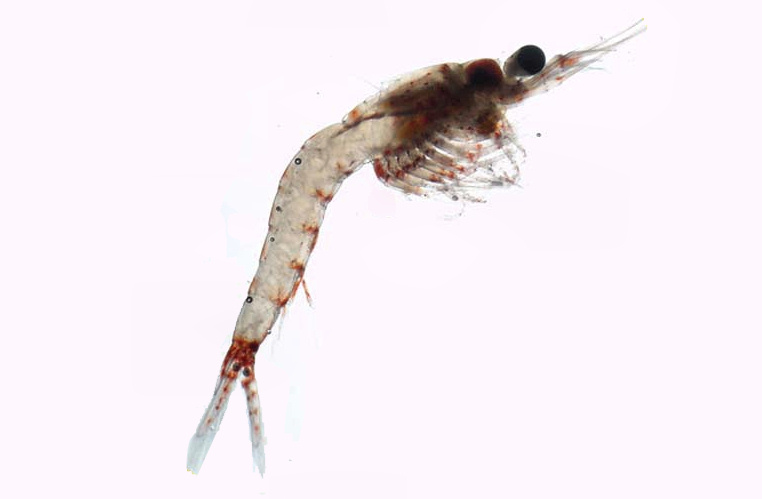 Scutigera coleoptrata
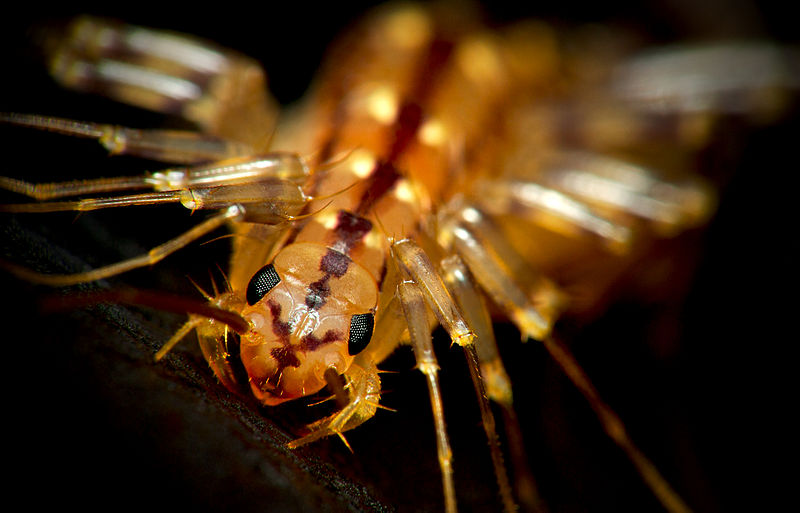 This type of eye consists of a cluster of numerous ocelli on each side of the head, organised in a way that resembles a true compound eye.
Sea Urchins
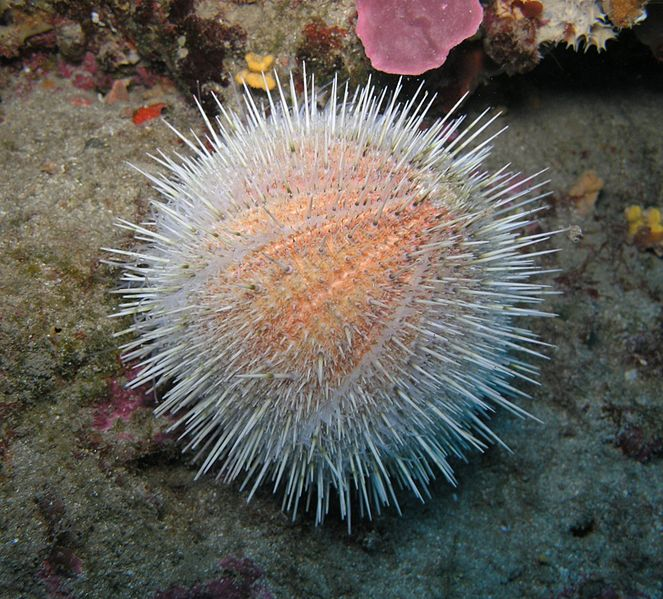 The tube feet of sea urchins contain photoreceptor proteins, which together act as a compound eye.